Üç Fazlı Transformatörlerin Bağlantı Kümeleri
Ders: Manyetik Sistemler ve Eşdeğer Devreleri
3 fazlı trafolarda üç çeşit bağlantı türü kullanılır. Bunlar; Yıldız (Y), Üçgen(Δ) ve zikzak bağlantıdır.
Üç fazlı transformatörlerde yıldız ve üçgen bağlantı alt ve üst gerilim sargılarında kullanılabilirken, zig-zag bağlantı yalnızca alt gerilim sargısında kullanılabilir. Bu bağlantı şekillerine üç fazlı transformatörün bağlama grupları denir. Bu gruplar transformatörlerin paralel çalışmasında çok önemlidir. Dört ana bağlama grubu vardır. Bu gruplar (0), (5), (6) ve (11) sayılarıyla temsil edilir. (0) grubunda, alt ve üst gerilim fazörleri arasındaki faz farkı sıfırdır,  yani alt ve üst gerilim sargıları aynı sarılmıştır. (5) sayılı grupta alt gerilim sargısına ait fazlar arası gerilimler, üst gerilim sargılarındaki fazlar arası gerilimlerden 150 geridedir. (6) tanıma sayılı grupta alt gerilim sargısı fazörleri üst gerilim sargısı fazörlerinden 180 geridedir. (11) numaralı grupta ise fark 330 olur ya da başka bir deyişle alt gerilim sargısı fazörü üst gerilim sargısı fazöründen 30 ileridedir. Yani tanıma sayıları 30 ile çarpılarak, grup açıları elde edilmektedir. Aynı grup açısında üç değişik bağlama şekli vardır.
Alt gerilim vektörleri ile, üst gerilim vektörleri arasındaki faz farkını bulabilmek için her iki vektör diyagramları, çevresi saate benzer 30  lik 12 eşit parçaya bölünmüş bir daire içine çizilirler. Önce üst gerilim sargısının I. fazı, gerilim vektörü 12 yi gösterecek şekilde çizilir. Vektörlerin dönüş yönleri, saat ibresinin tersi olduğu varsayılarak 120  faz farkları ile II. ve III. üst gerilim sargılarının gerilim vektörleri çizilir. Böylece üst gerilim vektör diyagramı tamamlanmış olur. Bundan sonra alt gerilim sargısının (i) fazının gerilim vektörü, vektörlerin dönüş yönü ve karşısındaki I. üst gerilim sargısı gerilim vektörünün yönü dikkate alınarak aynı daire içine çizilir. Daha sonra ii ve iii fazlarının gerilim vektörleri de çizilerek şekil tamamlanır. Burada i gerilim vektörünün gösterildiği rakam, örneğin 5 ise, bu bağlantının tanıma sayısı 5’tir. Böylece primer ve sekonderinin aynı isimli fazları arasındaki faz farkı 5x30  = 150  olarak bulunmuş olur.
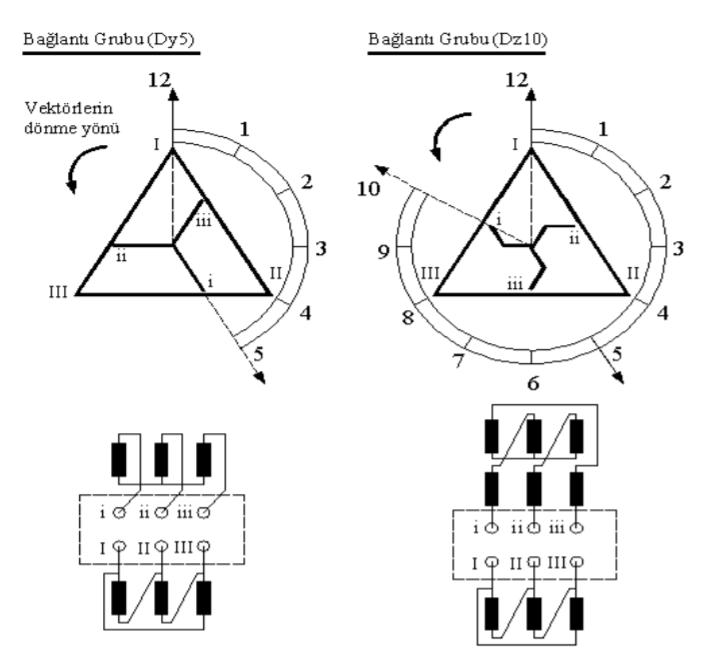 Dy5 ve Dz10 bağlantı grubunun grup açılarının bulunuşu
Üç fazlı transformatörlerin bağlama grupları
Yıldız Bağlı Transformatör
Bu şekilde bağlanan transformatör sargılarının nötr noktası bulunmaktadır. Fazlar arasında 120 derecelik faz farkı bulunmaktadır. Bu nedenle nötr noktasının toprağa göre potansiyeli sıfırdır. Bu şekilde bağlanan transformatörlerde fazlar arası gerilim ile faz-nötr gerilim değerleri farklıdır. Vfa faz arası gerilimi, Vfn faz nötr gerilimini gösterirse;
Vfa=√3.Vfn olur.
Yıldız bağlama şeklinde enerji hattından geçen akım faz sargılarından da geçeceği için hat akımı ve faz akımı birbirine eşit olacaktır. (Ifaz=Ihat)
Yıldız bağlama daha çok dağıtım transformatörlerinin sekonder (ikincil) sargılarında görülür. Dağıtım hatlarında nötr hattına gereksinim olduğundan dolayı yıldız bağlantıda oluşan nötr noktası nötr hattı olarak kullanılır.
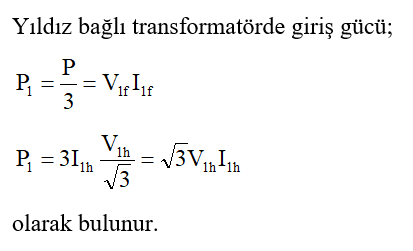 Üçgen Bağlı Transformatör
Nötr noktası yoktur ve faz gerilimleri ile faz arası gerilimler birbirine eşittir. (Vf=Vfa)
Üçgen bağlamada hat akımı ve faz akımı arasında farklılık bulunmaktadır. Bu faklılık;
Ihat=√3.Ifaz olarak verilir.
Üçgen bağlı ve yıldız bağlı eşit güçlü transformatörler karşılaştırıldığında yıldız bağlı transformatörde sarım sayısının daha az iletken kesitinin daha büyük, üçgen bağlı transformatörde ise sarım sayısının daha fazla iletken kesitini daha küçük olduğu görülür. Bunun nedeni üçgen bağlı transformatörde faz akımının hat akımında küçük olmasıdır. Fakat transformatörlerin güçleri eşit olduğundan sargılarda kullanılan bakır miktarları eşittir.
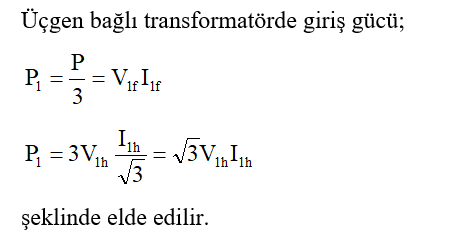 Zig-zag Bağlı Transformatör
Zigzag bağlama sadece transformatörlerin sekonder sargılarında kullanılır. Dağıtım hatlarına bağlı bir fazlı yükerin transformatörün fazlarının eşit yüklenmemesi dengesiz çalışmaya neden olduğu için transformatörler zigzag bağlama yöntemi ile dengeli yüklenmeye çalışılır.
Zigzag bağlı transformatörün sekonder sargıları ikiye ayrılarak bu bağlama gerçekleşir. Mesela R fazının N sarım olan sargıları ikiye ayrılarak N/2 sarım sayılı sargılar aşağıdaki gibi bağlanmışlardır.
Zigzag bağlantıda ikiye bölünen faz sargıları seri olarak diğer sargılara bağlanmıştır. Mesela R fazının sargısının yarısı T fazının sargısının yarısına seri bağlanmıştır. Bu şekilde transformatörün fazlarının dengesiz yüklenmesi engellenmeye çalışılmıştır. Çünkü R fazının çok fazla yüklenmesi durumunda R fazının sargısından geçen akım diğer fazların sargılarının yarısından da geçerek diğer faz sargılarını da yükleyecektir.
Sekonder Güç:
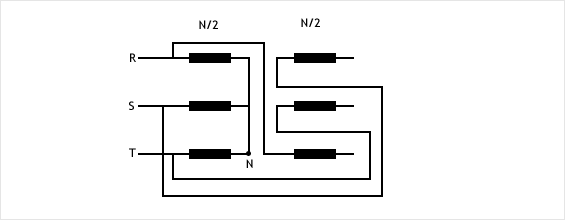 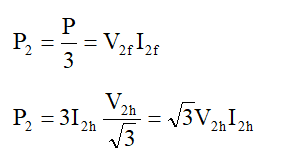 Üçgen-üçgen bağlantı grubunda da yine paralel bağlamaya uygun olmasıyla birlikte üç ve üçün katı olan harmoniklerin üçgenin çevresinde dolaşmasından dolayı üçüncül harmonik gerilimleri olmaz. Yıldız-üçgen bağlantı grubuna sahip transformatörlerde de yine üçüncül harmonikler sekonder tarafta üçgenin içinde dolaşır. Bu yüzden üçüncül harmonikler  yoktur. Örnek verecek olursak genelde Yd5 transformatör grubu büyük santrallerde yüksek güçte kullanılır.Üçgen-yıldız bağlantı grubunda ise harmonikler primerde yok edilir ve sekonderinde nötr hattının topraklanabilmesi avantajlarındandır. Genellikle Dy5 grubu transformatörler büyük güçlü dağıtım transformatörleri olarak kullanılır. Zigzag bağlı transformatörler, üçüncü harmoniklerin bulunduğu, nötr hattında ısınmaların olduğu ve transformatörlerin yıldız noktalarında problemlerin olduğu yerlerde kullanılır. Örneğin Yz5 grubu transformatör küçük güçlü dağıtım transformatörü olarak kullanılır.
Genel
Yıldız bağlamada nötr noktasının olması bir avantajdır ancak üçün katı harmoniklerin bu noktada birikmesi önemli bir dezavantajdır. Üçgen bağlantı nötr noktasının olmaması nedeniyle sadece simetrik yüklerde kullanılır ancak üçün katı harmonikleri geçirmesi en önemli avantajıdır. Bu bağlantıda sargıların her iki uçları da direkt şebekeye bağlı olduğundan şebekeden gelecek yüksek gerilimlere karşı korunmaları gerekir. Bu da maliyeti artırır.  Primerleri yıldız bağlı bazı çok fazlı transformatör bağlantılarında, dengesiz yükler halinde nötr noktasını kararlı hale sokmak için sekonder devrede zig-zag bağlantı kullanılır. Ayrıca faz sayısının arttırılmasında zig-zag bağlantılara başvurulur. Nitekim üç fazlı sistemlerden altı ve on iki faza geçmek için de zig-zag bağlantıdan faydalanılır. Bu bağlantıda sekonder fazının her birinde iki ayrı ayak üzerinde bulunan iki sargısı mevcuttur. Zig-zag bağlamada yıldız veya üçgen bağlamaya nazaran               kat daha fazla sarım sayısına ihtiyaç 
vardır. Bununla birlikte zig-zag bağlamalı üç fazlı transformatörün sağladığı avantajlara nazaran bu sakınca ihmal edilebilecek derecededir.